JORDÁN * PENSAMIENTOS
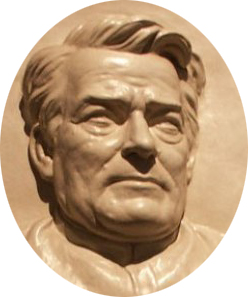 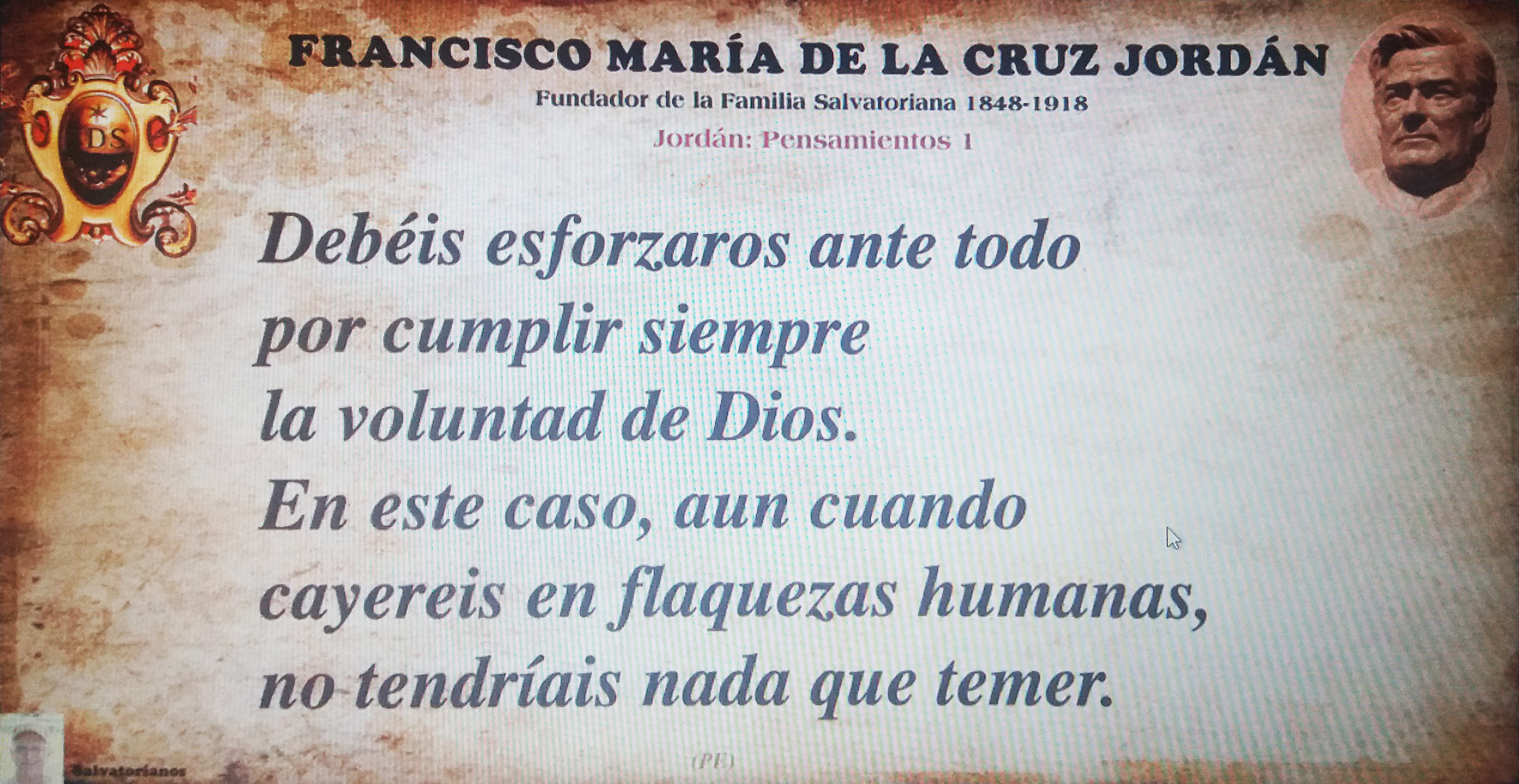 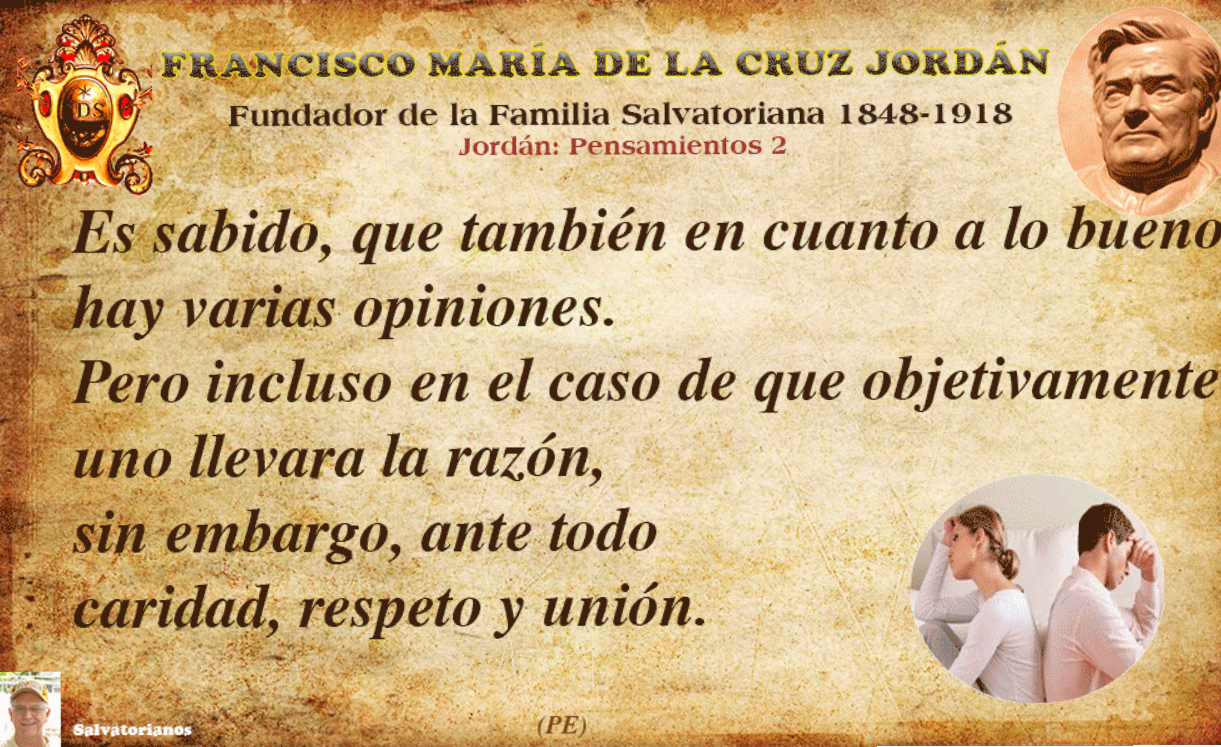 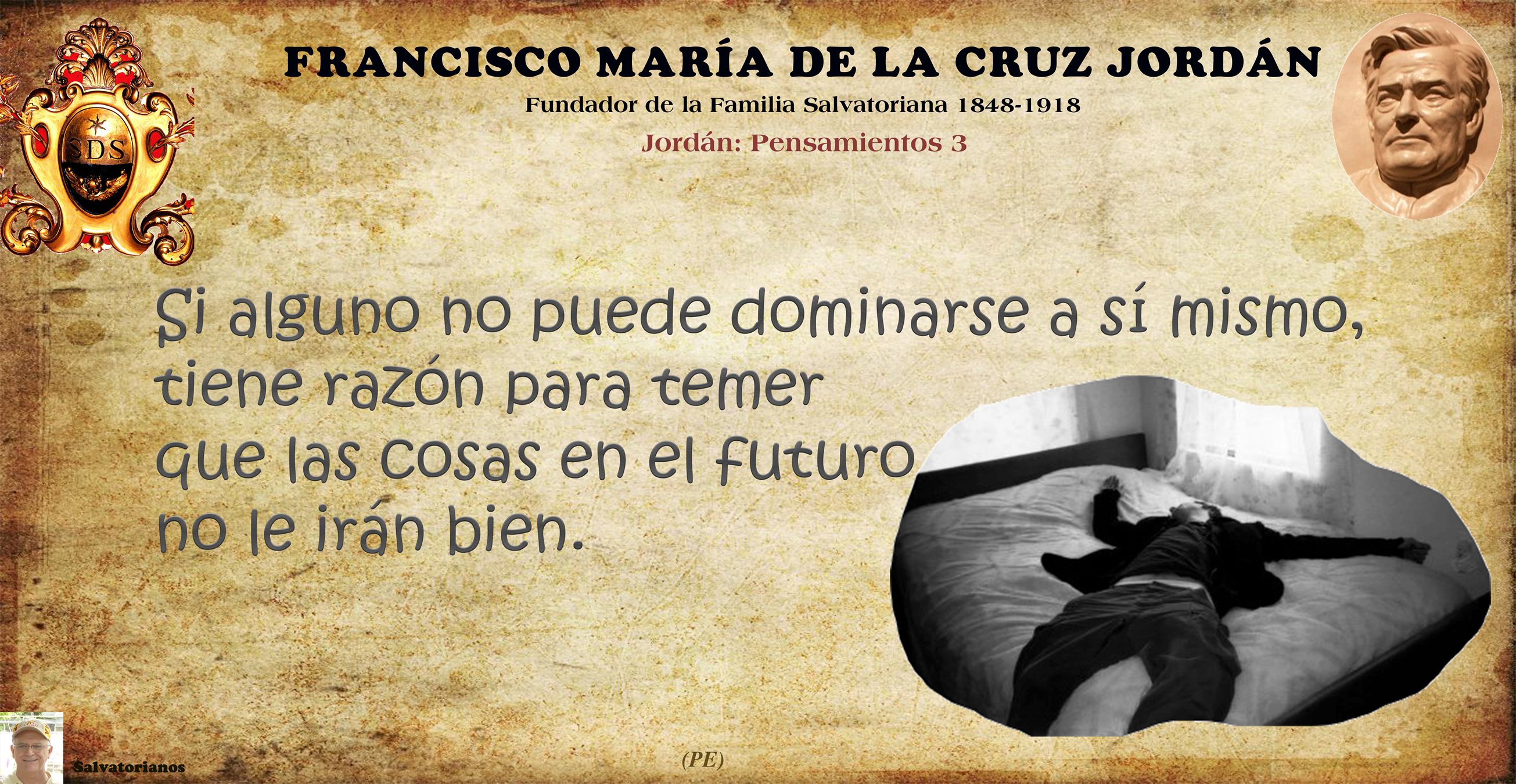 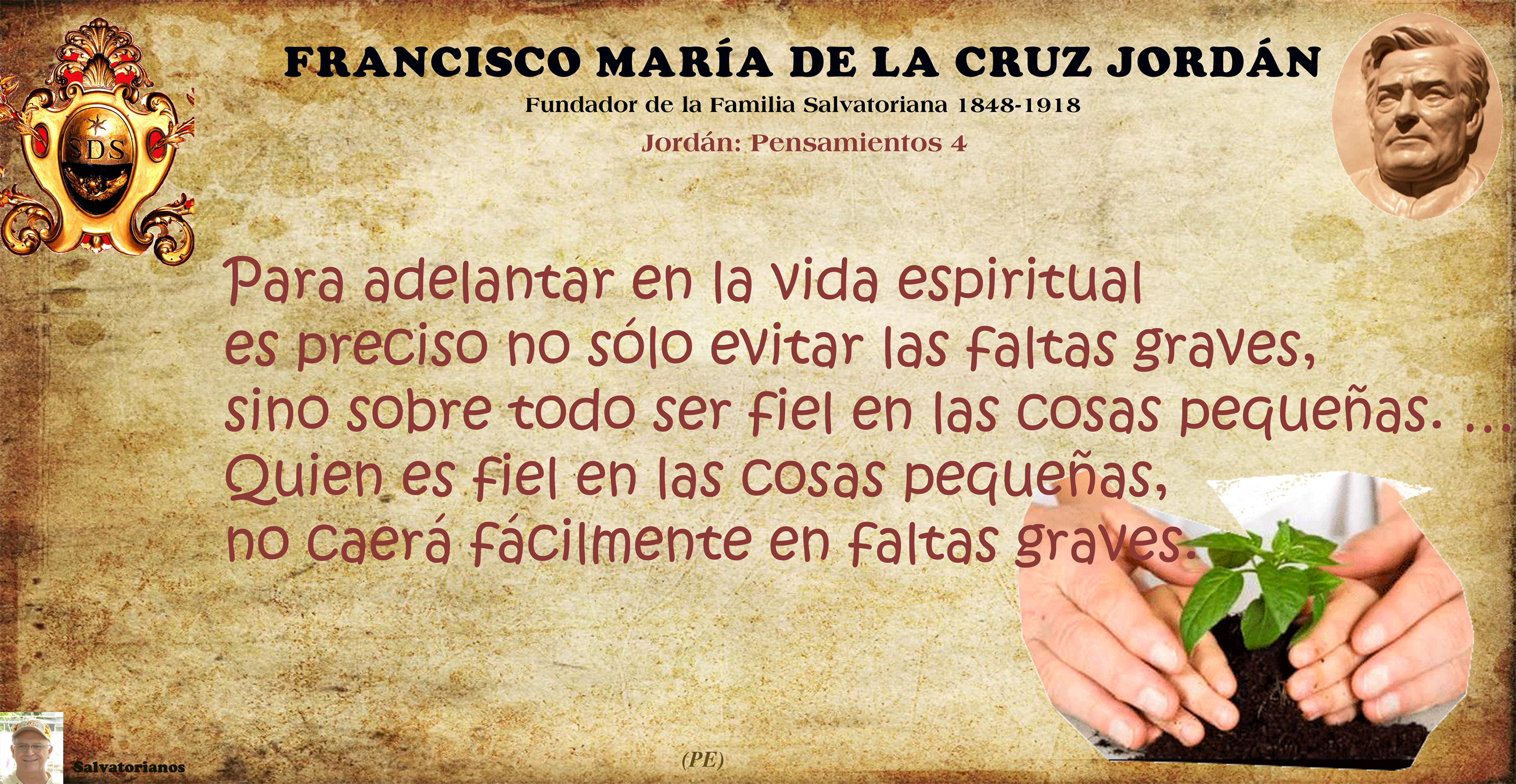 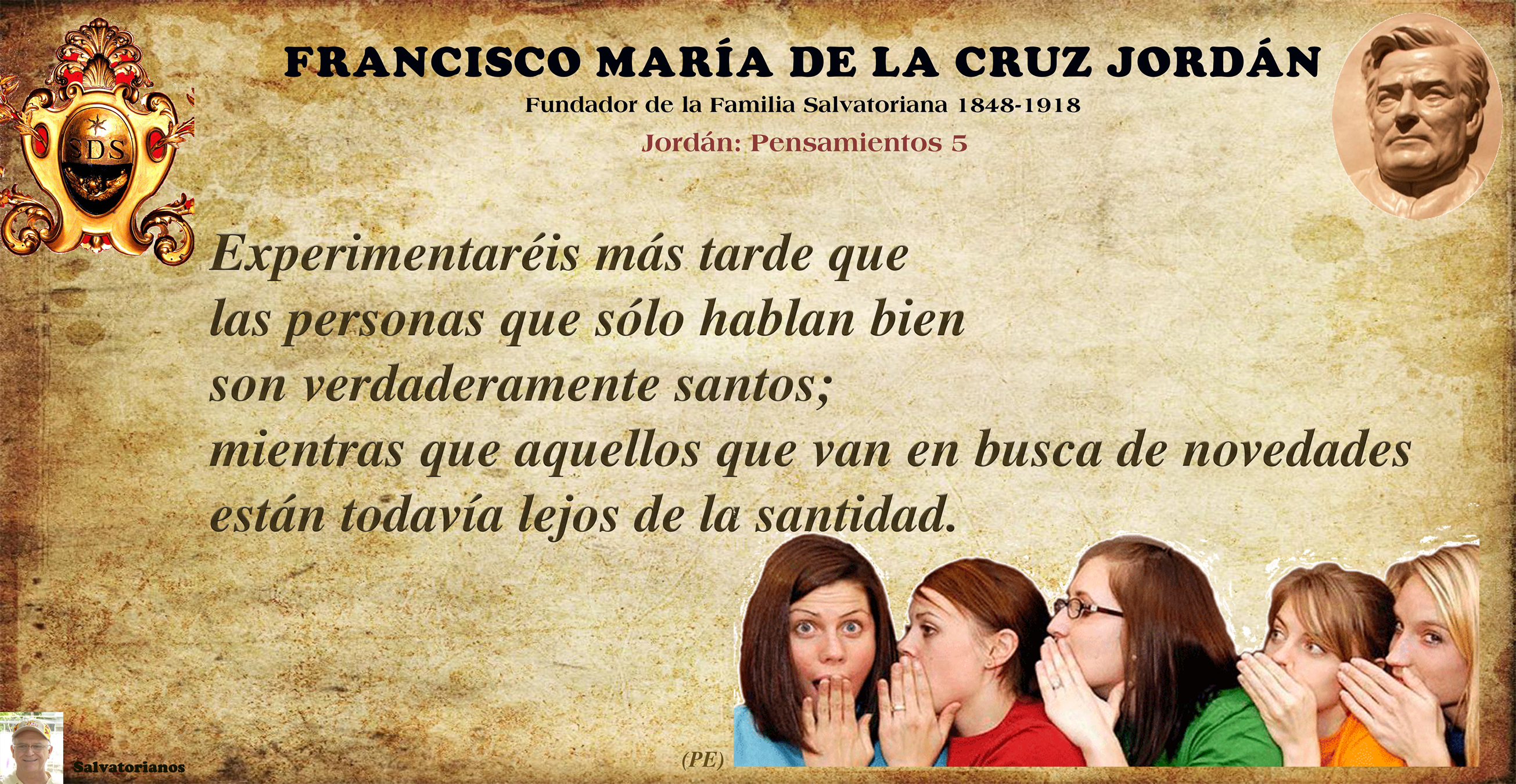 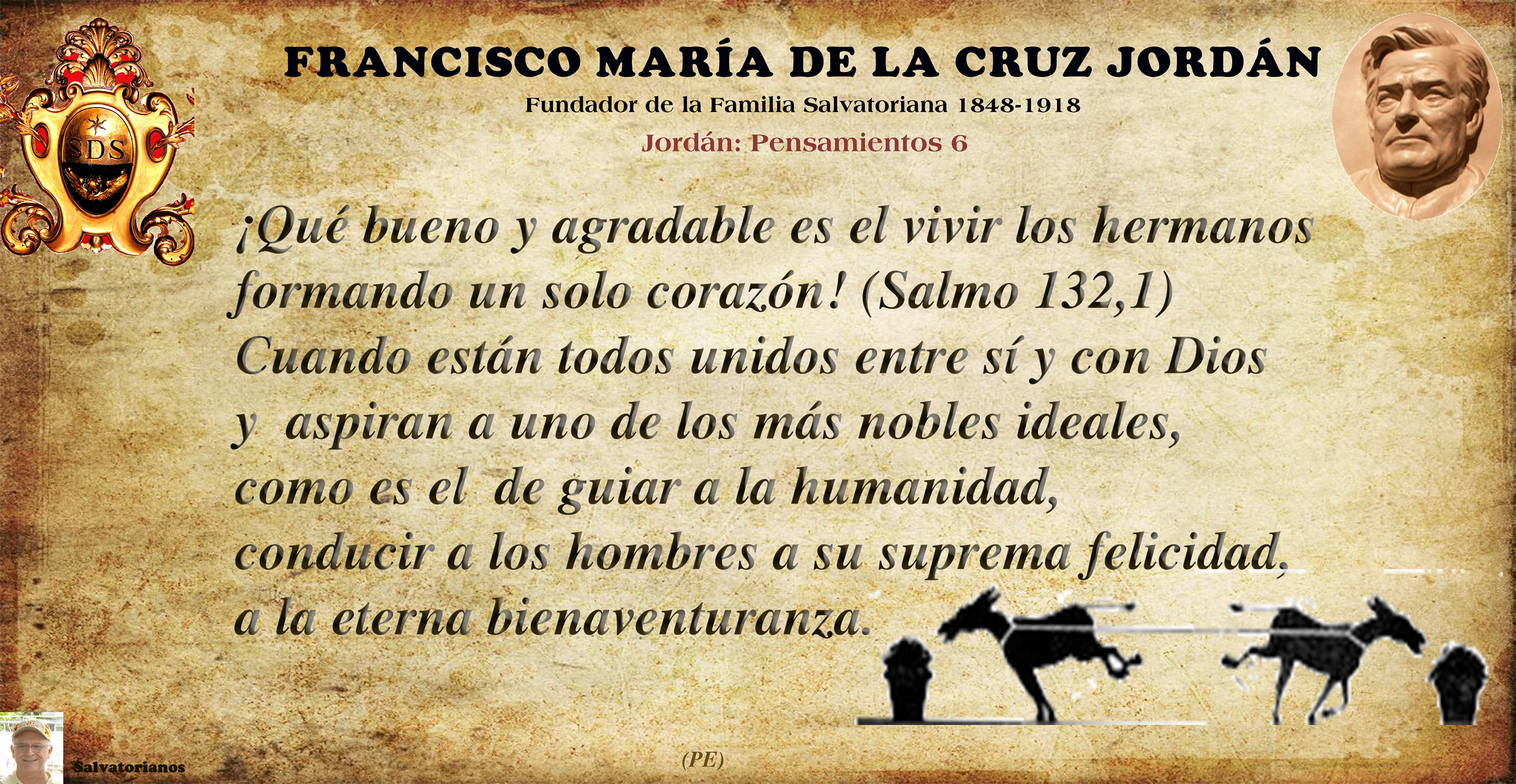 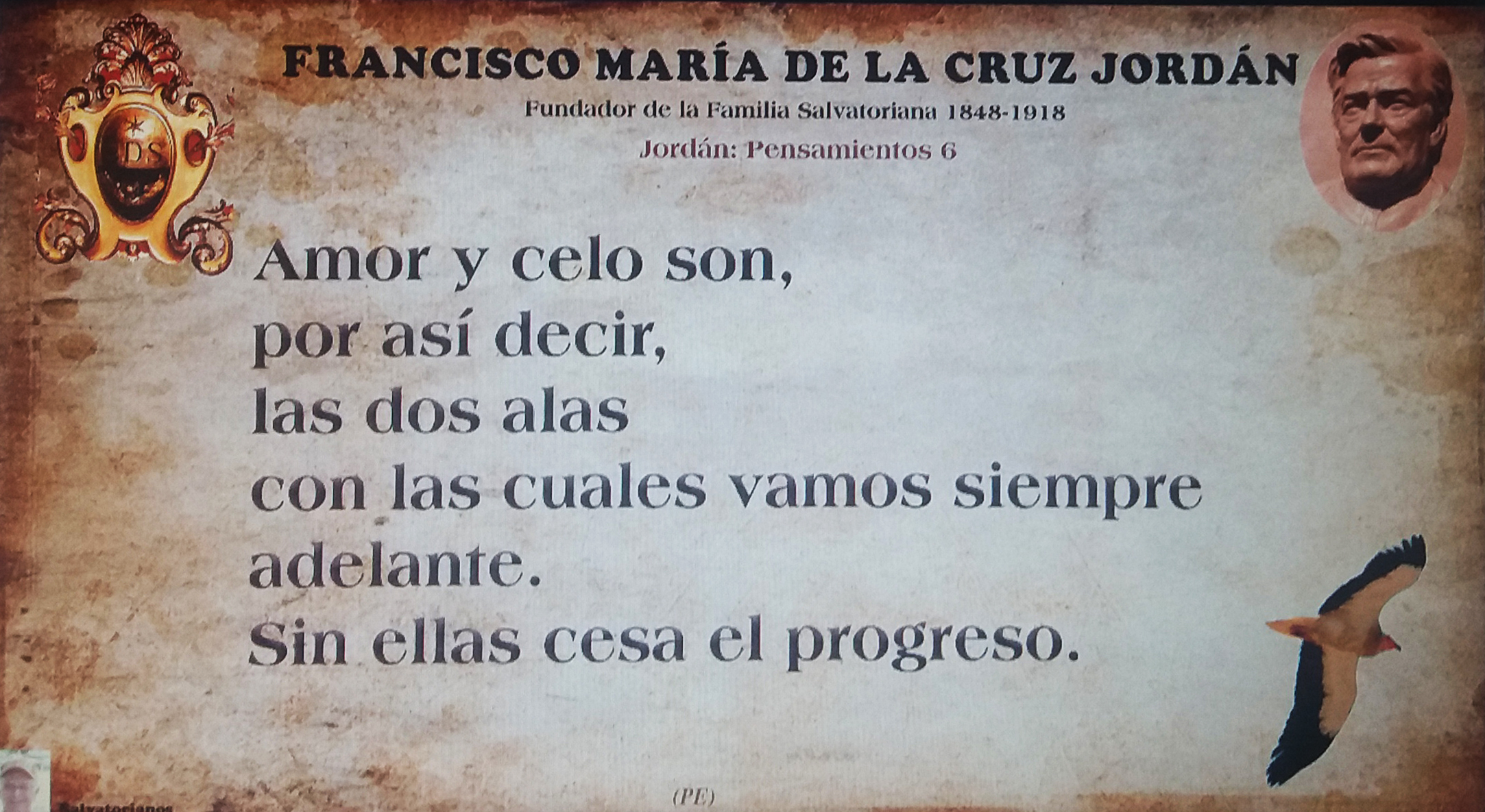 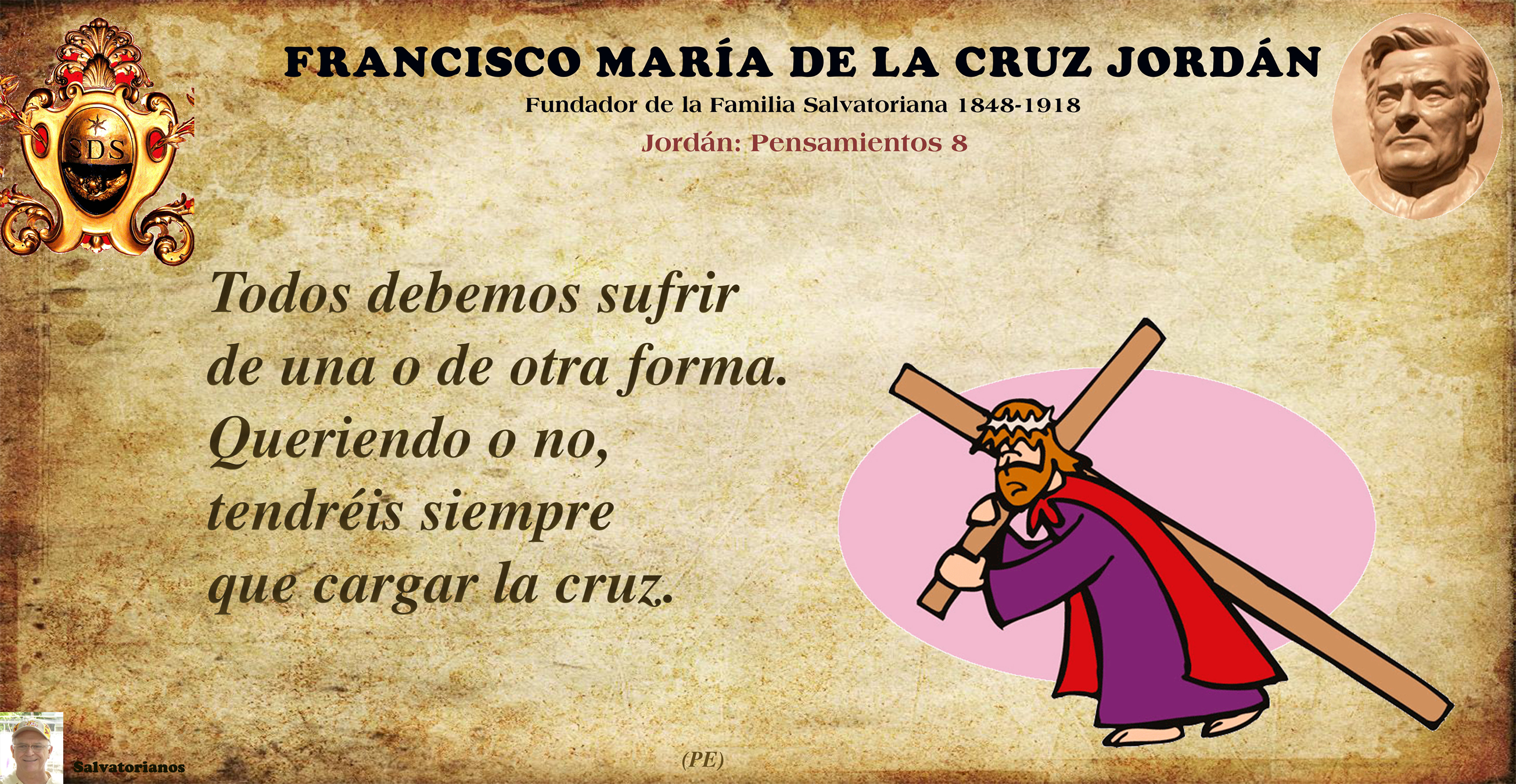 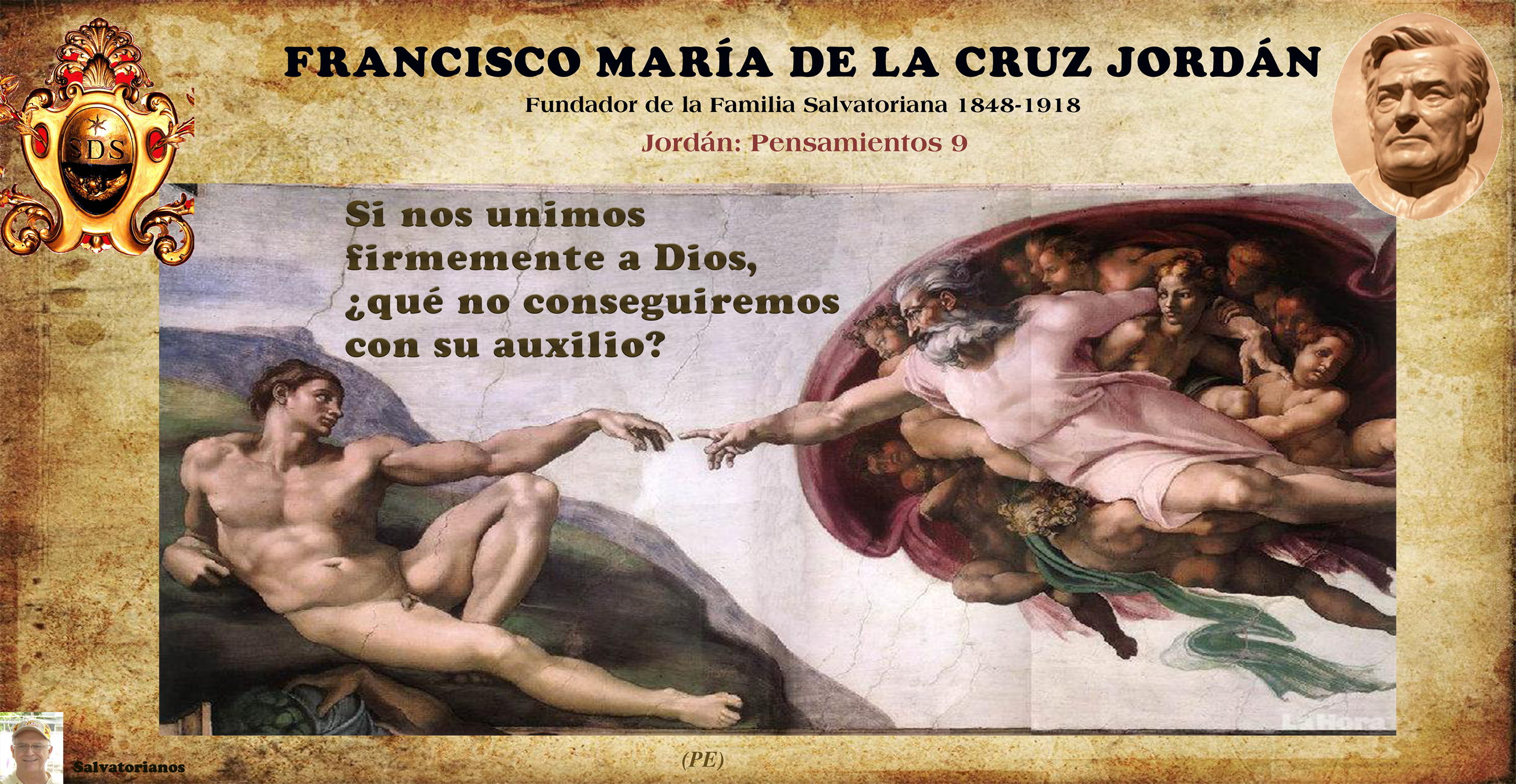 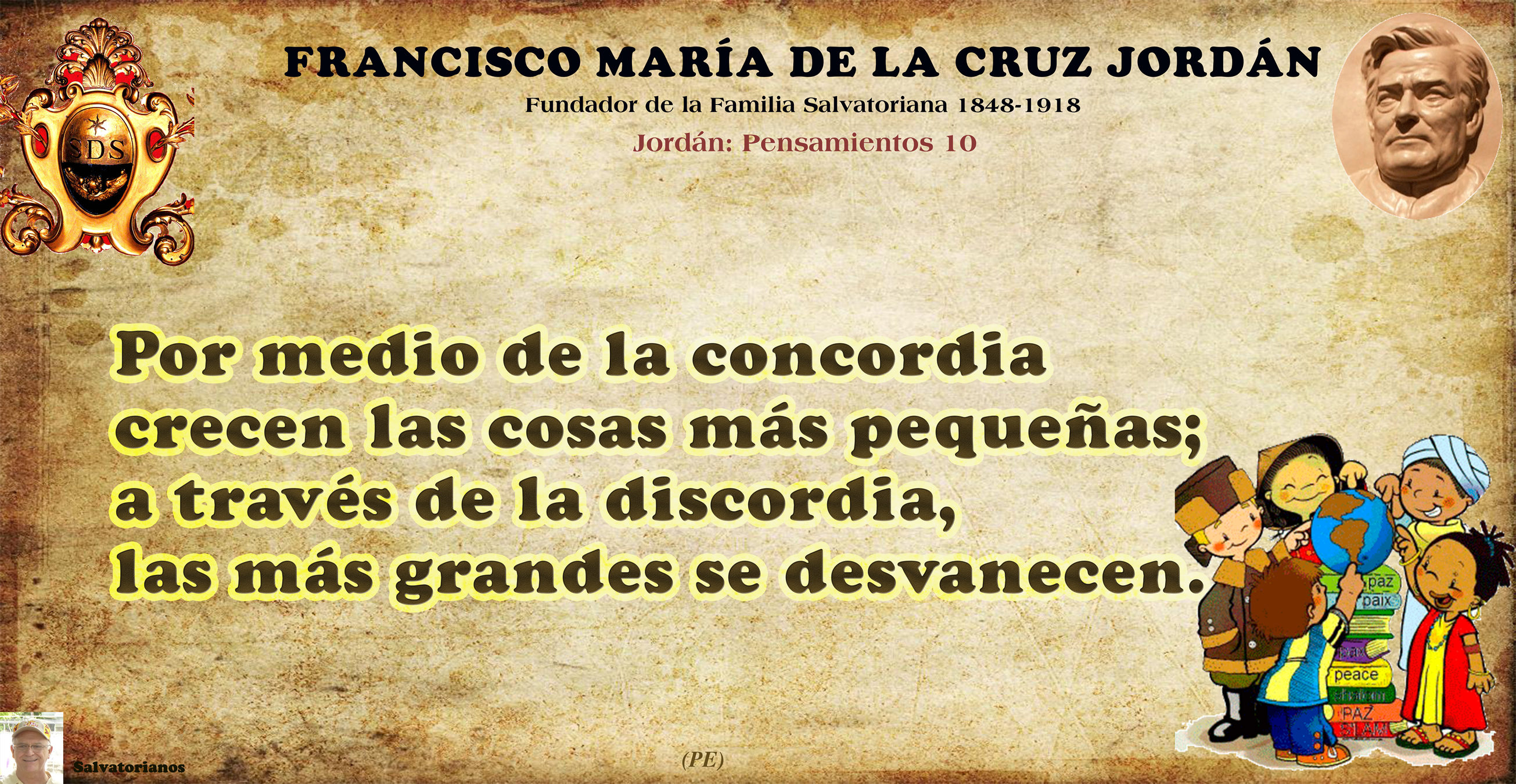 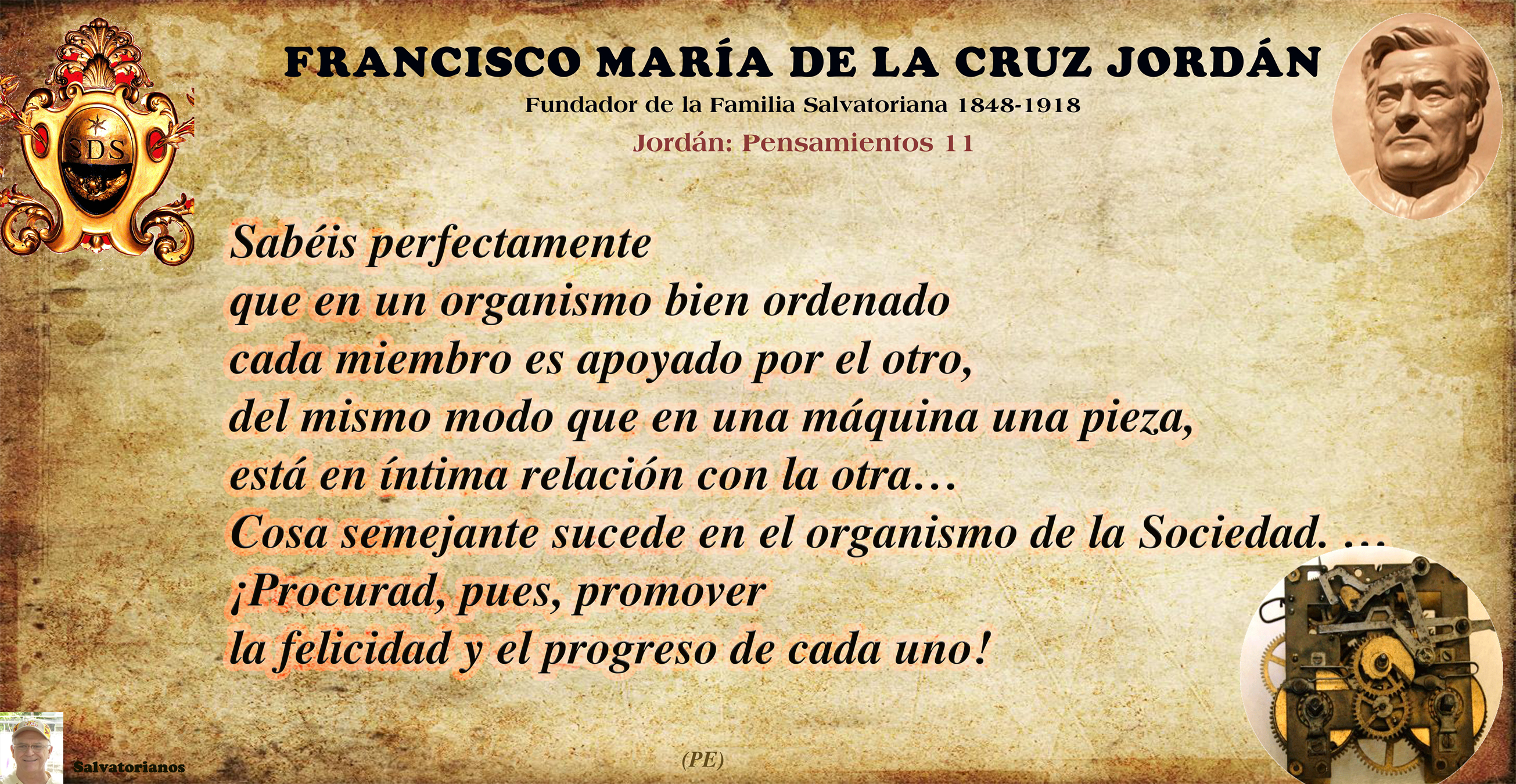 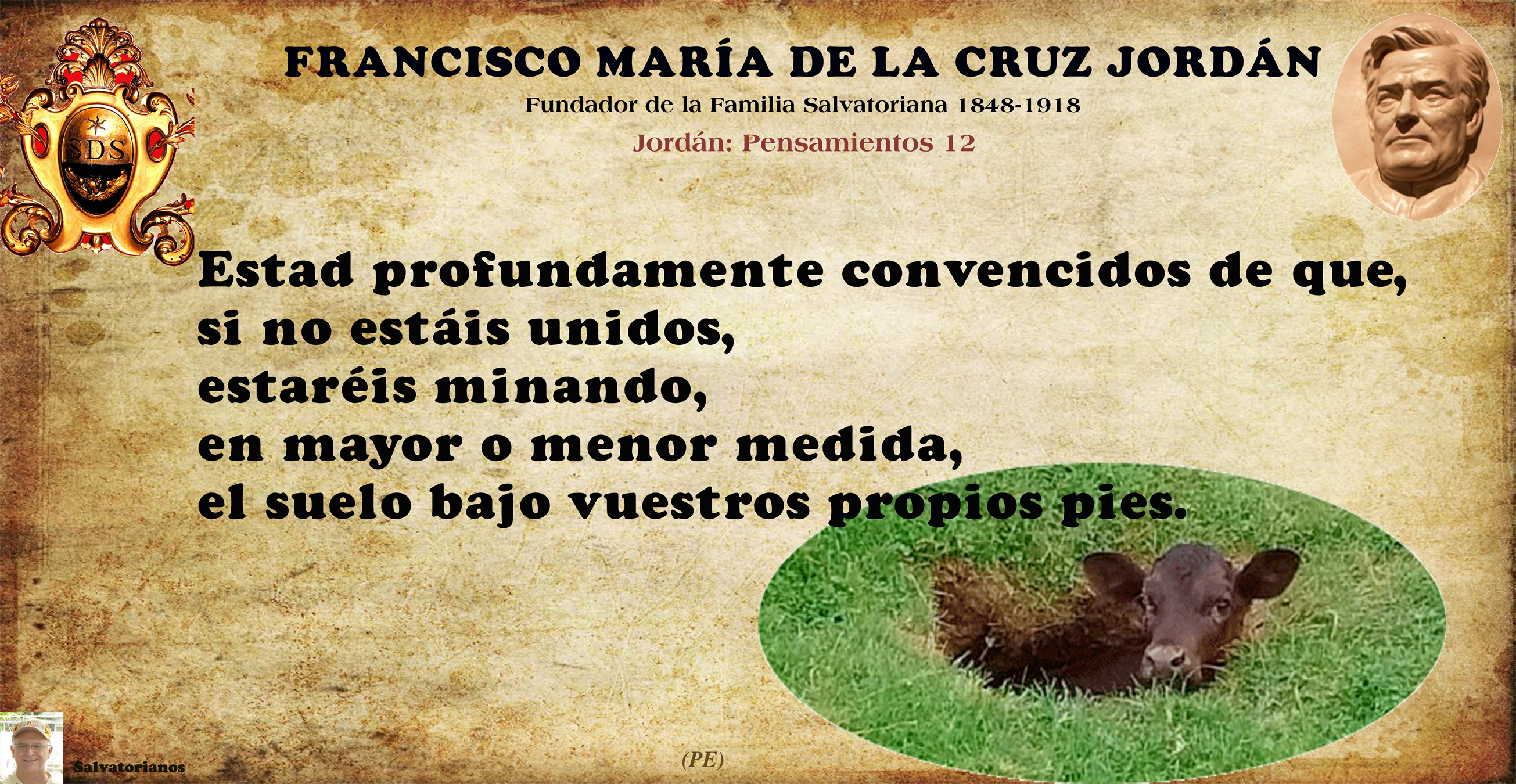 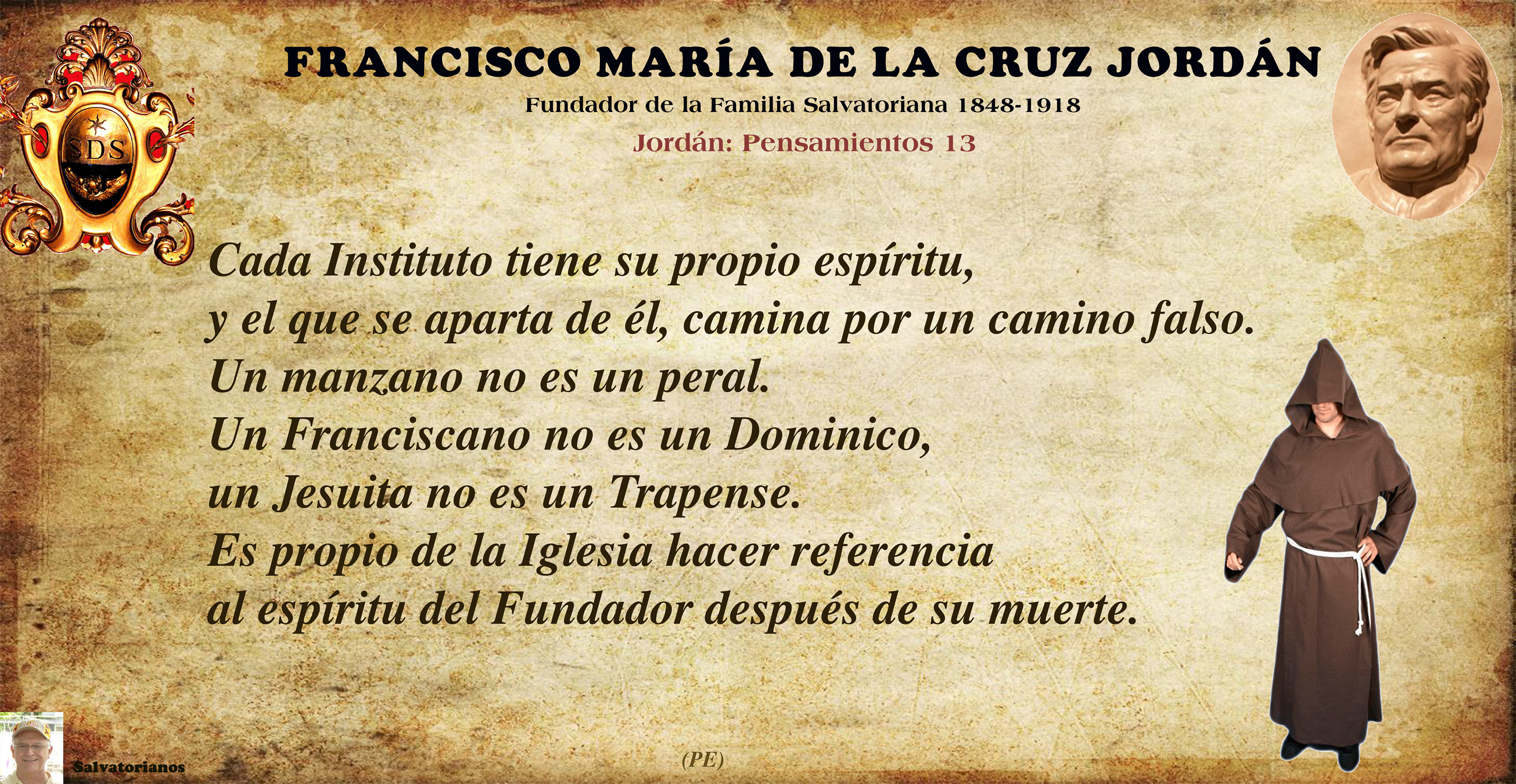 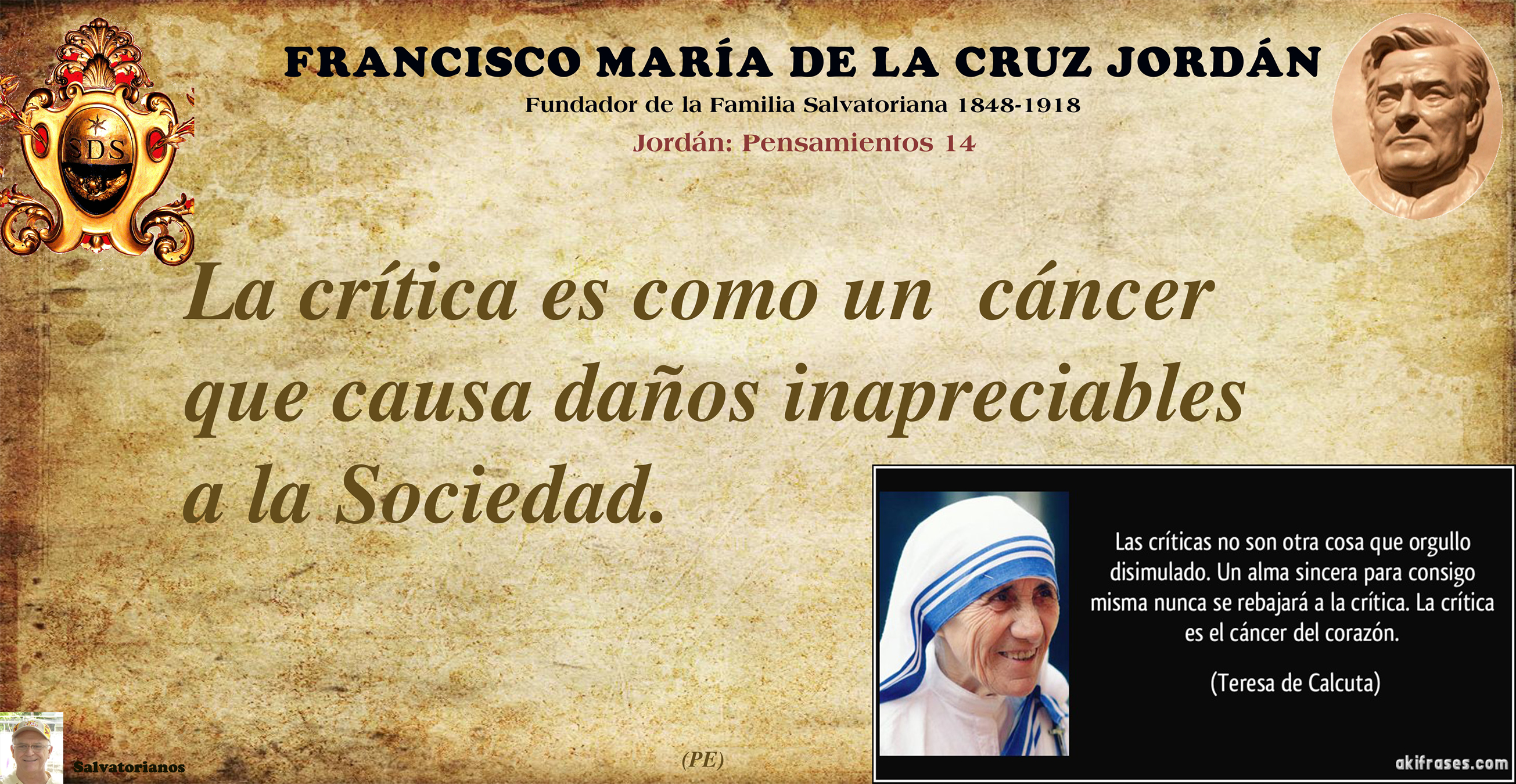 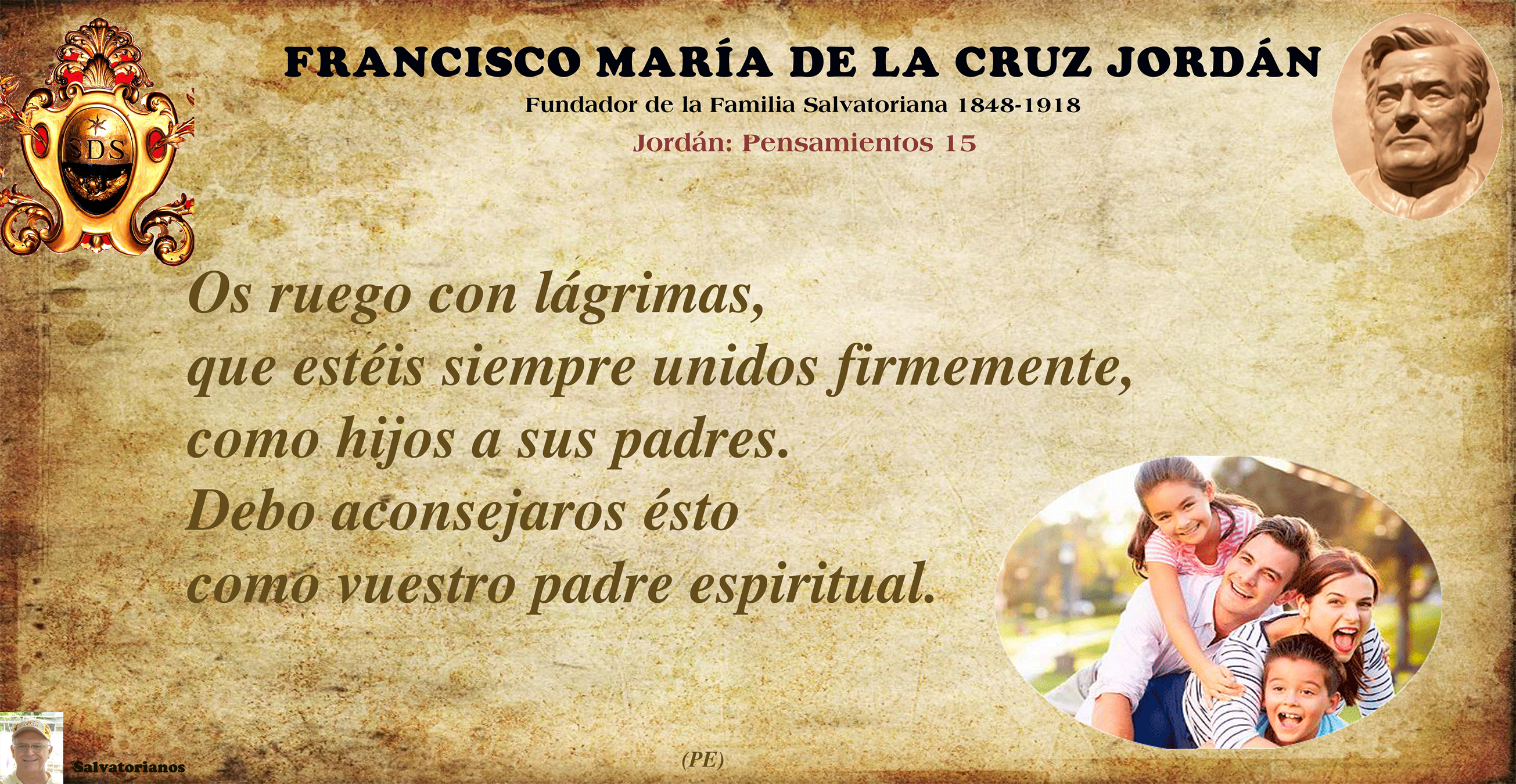 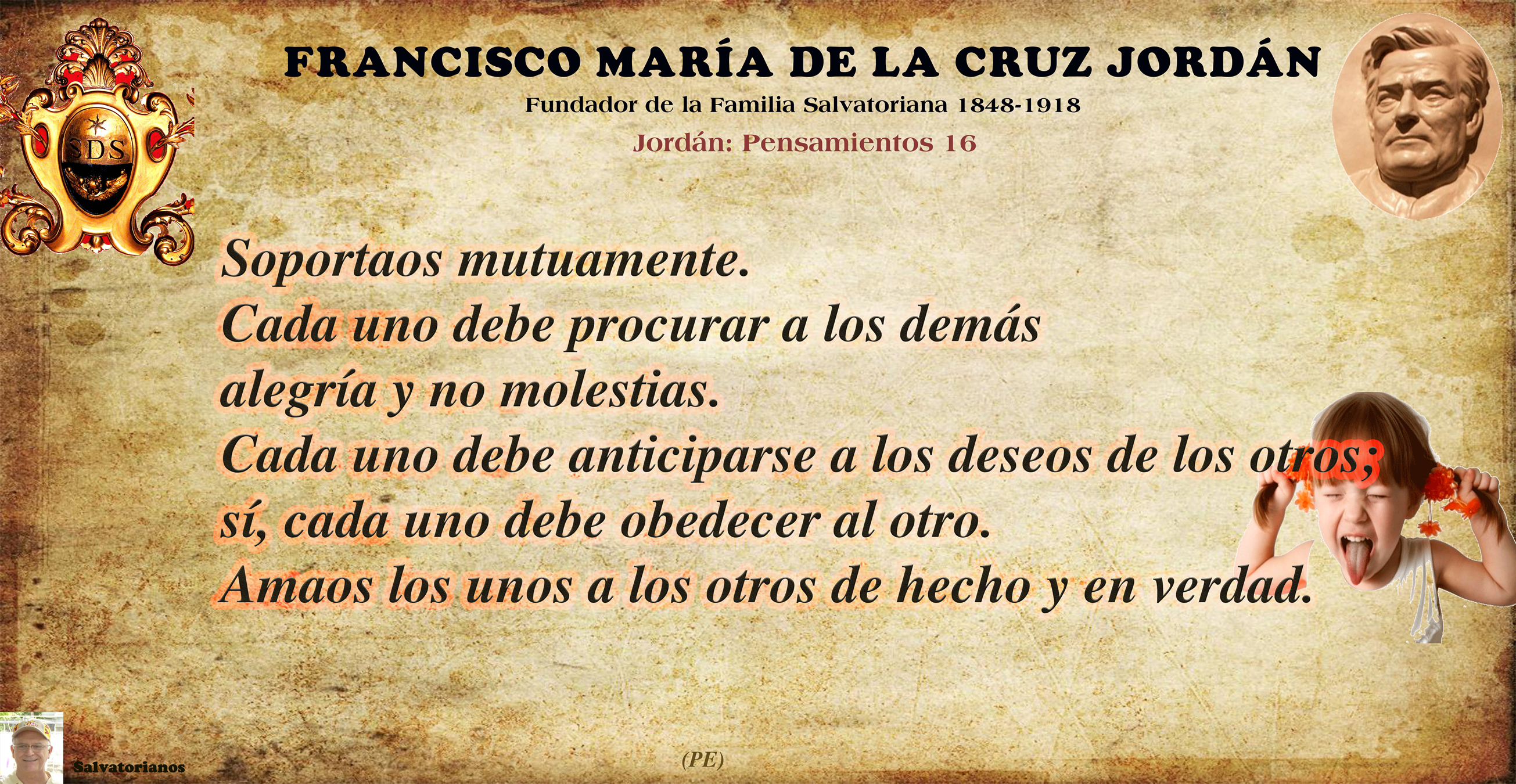 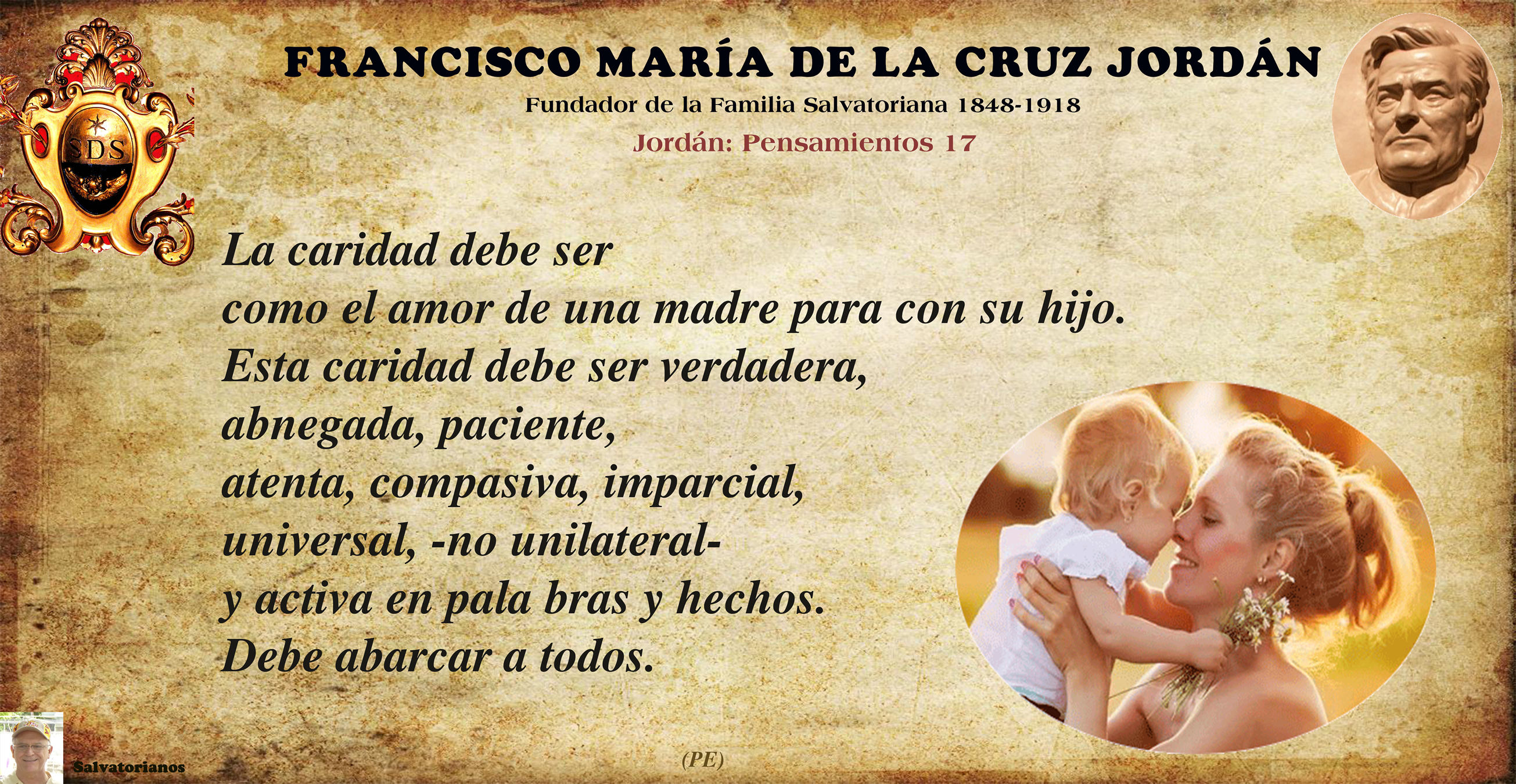 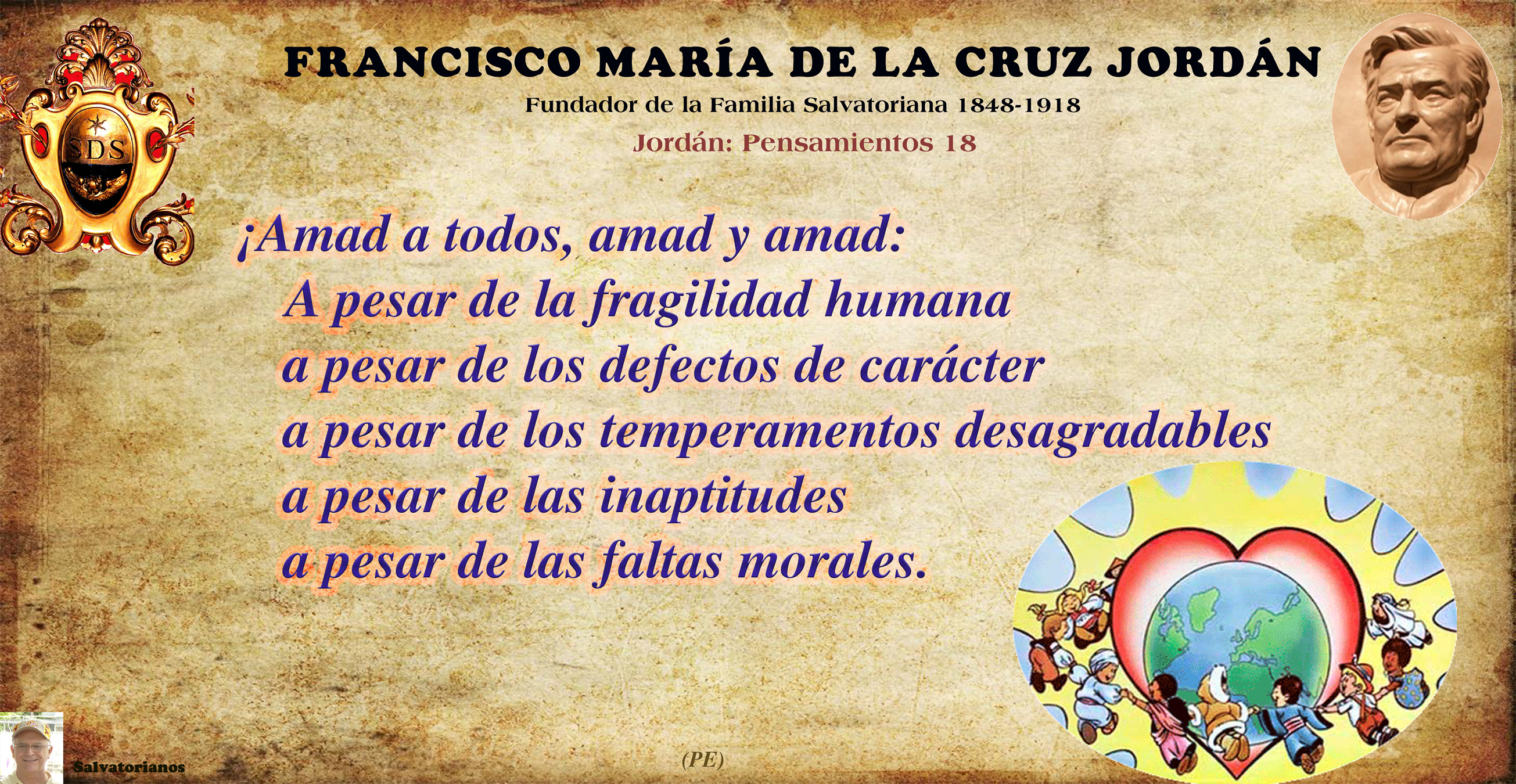 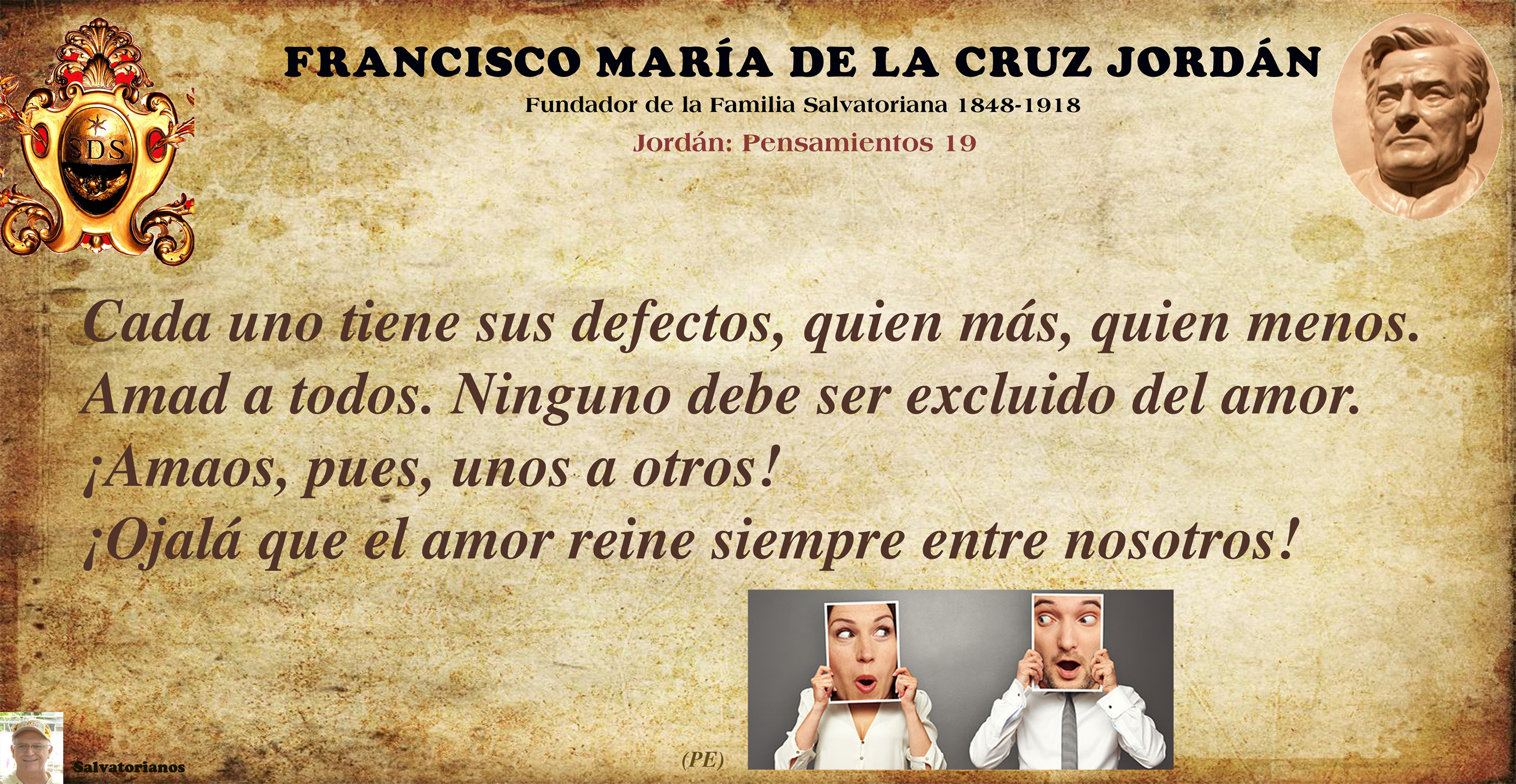 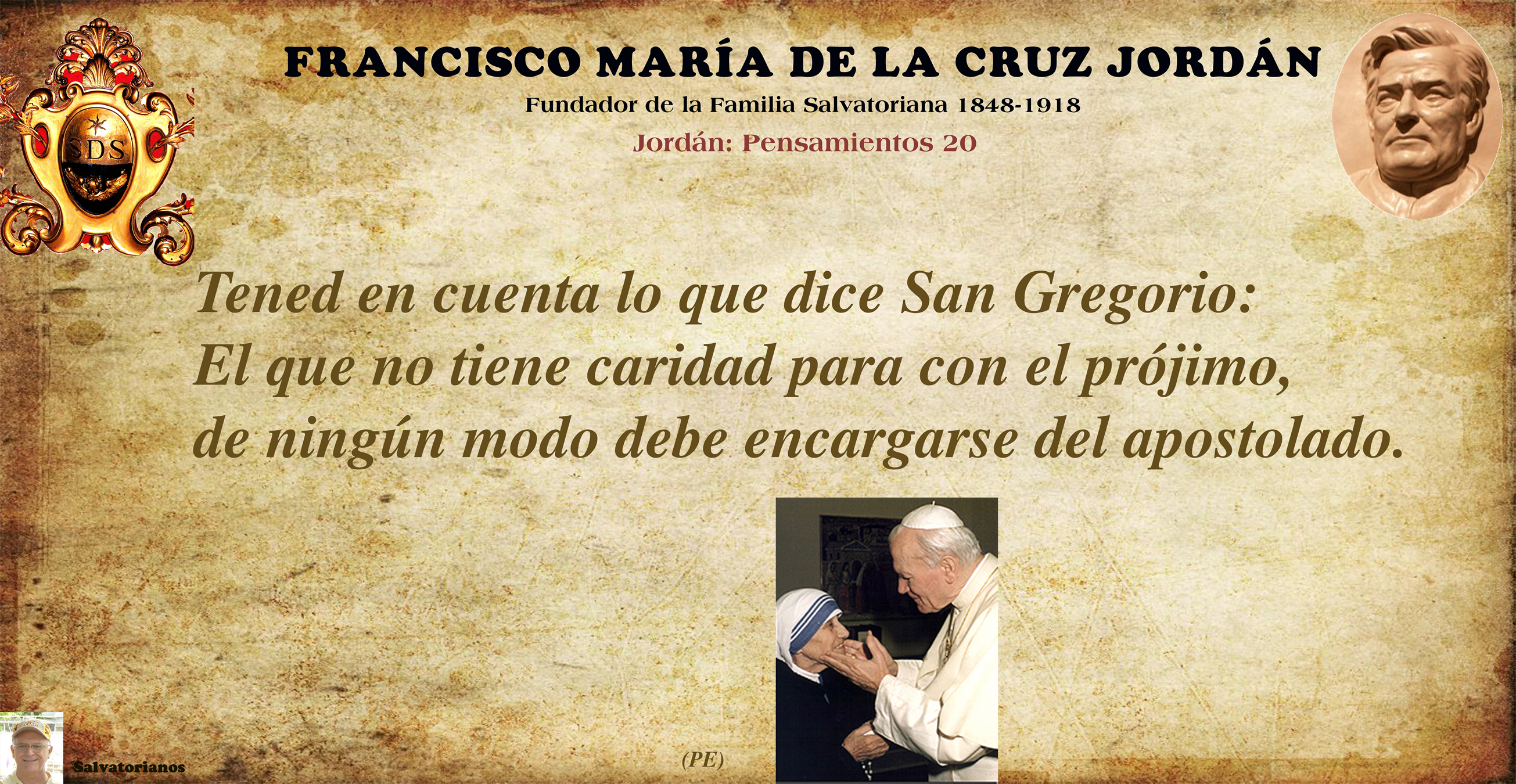 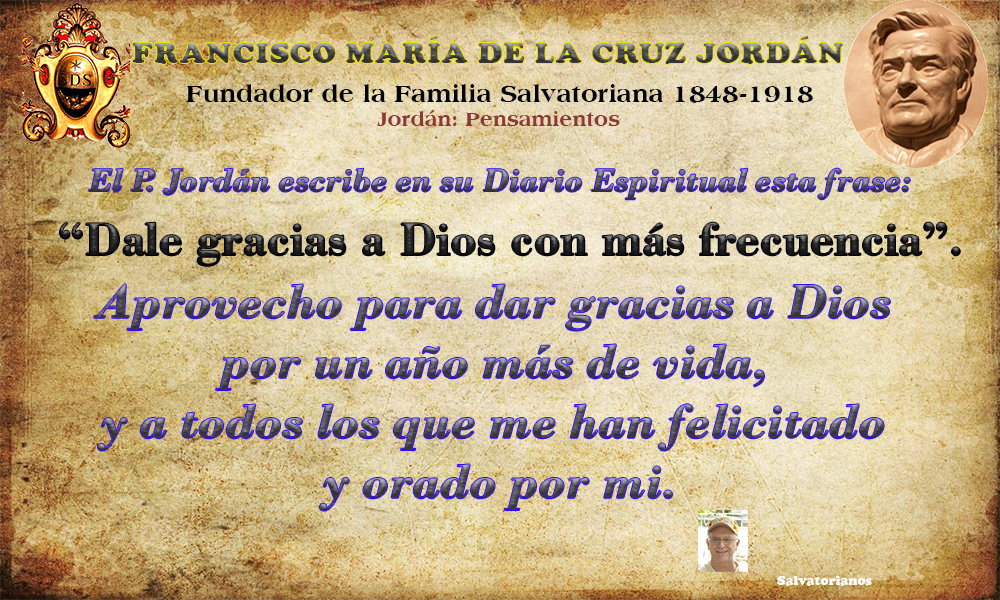 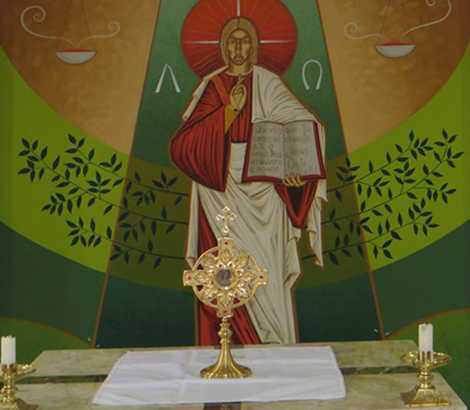